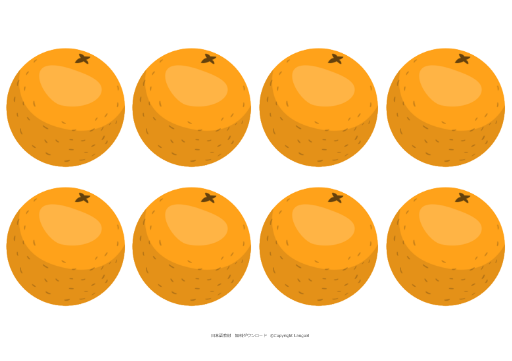 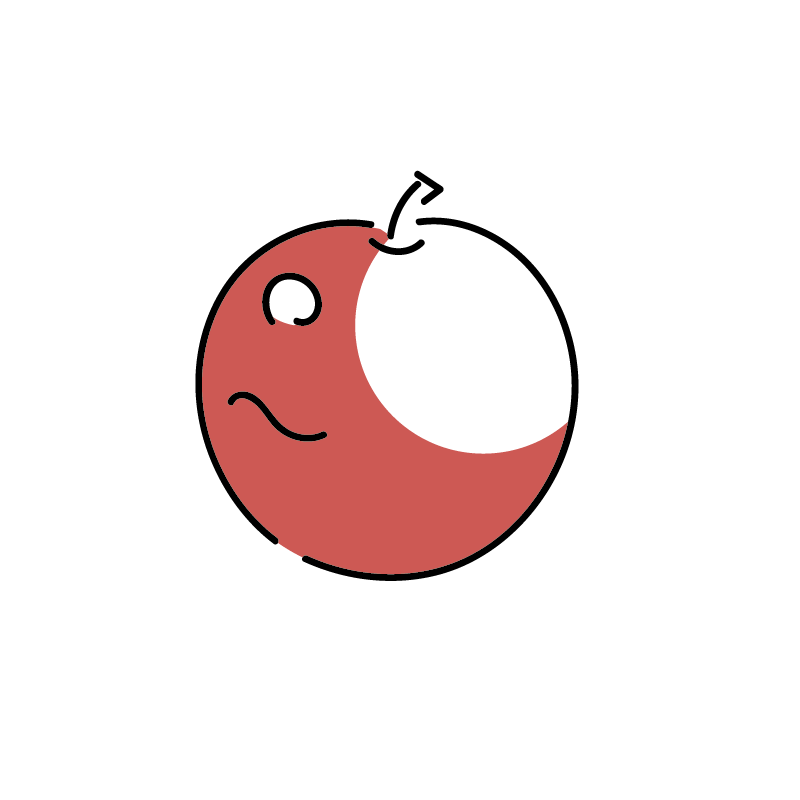 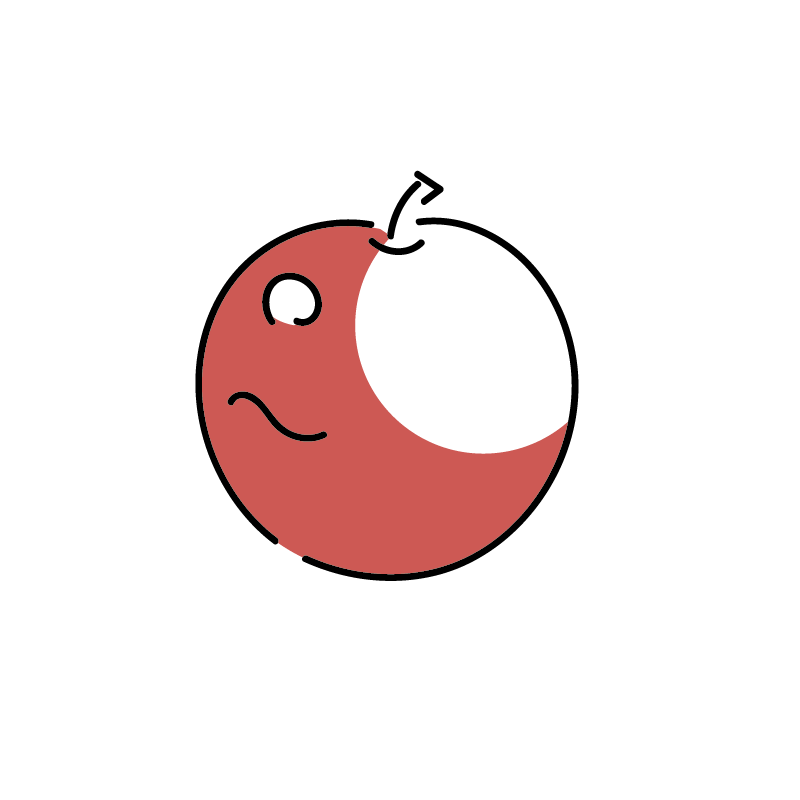 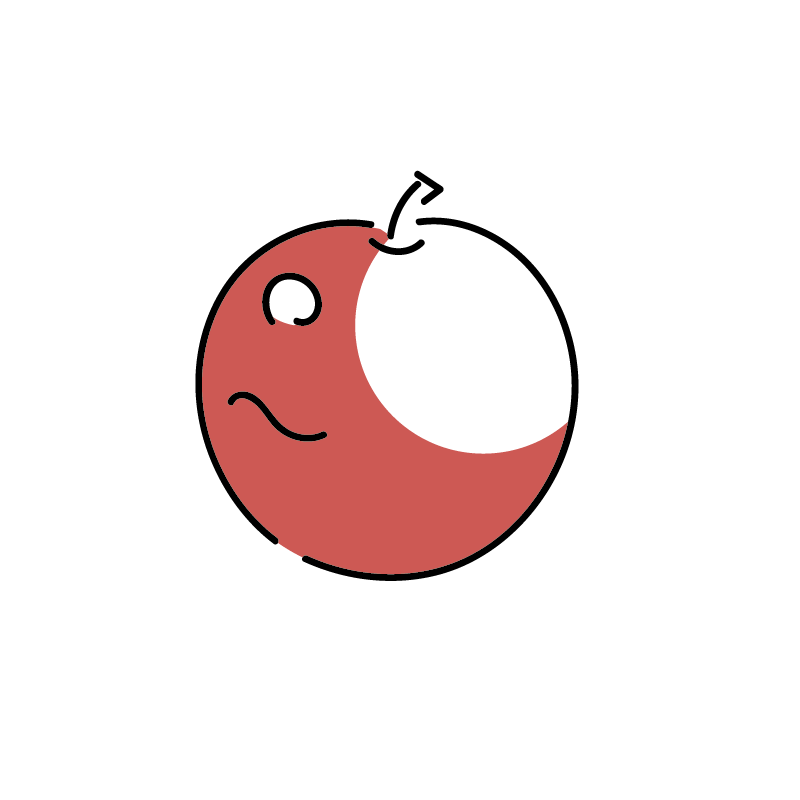 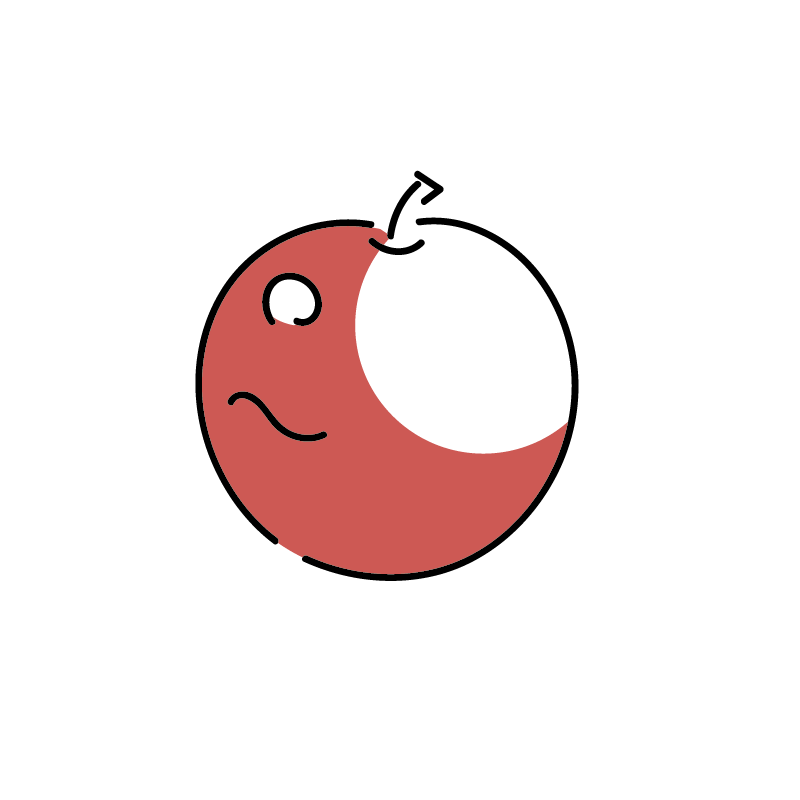 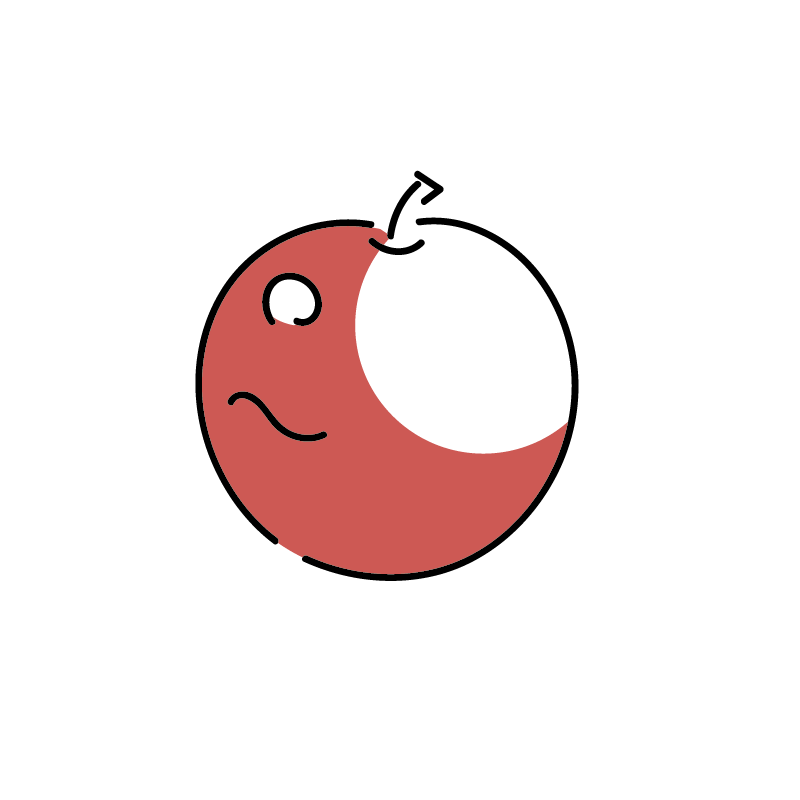 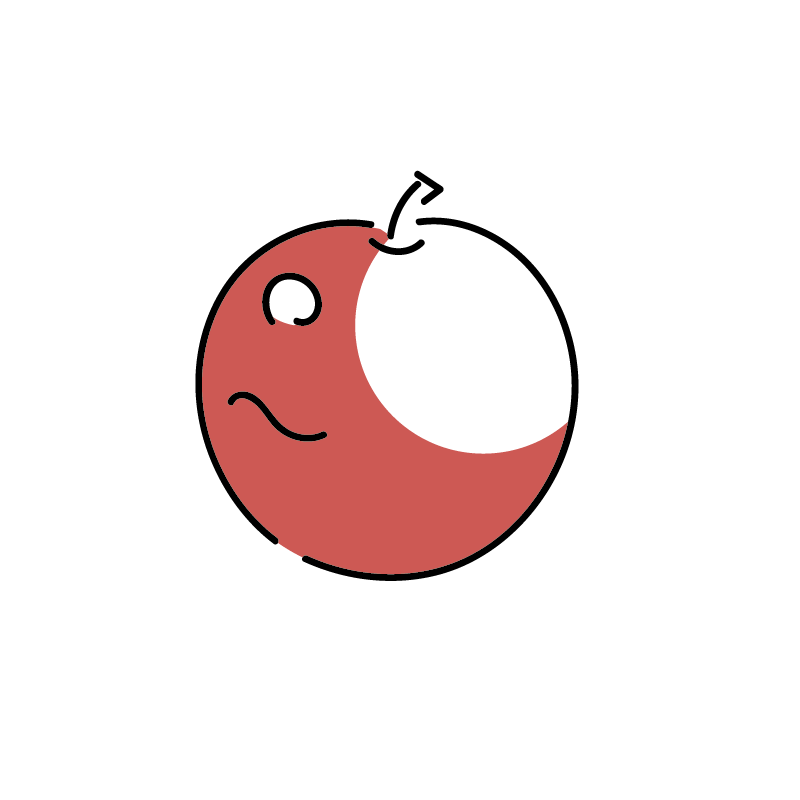 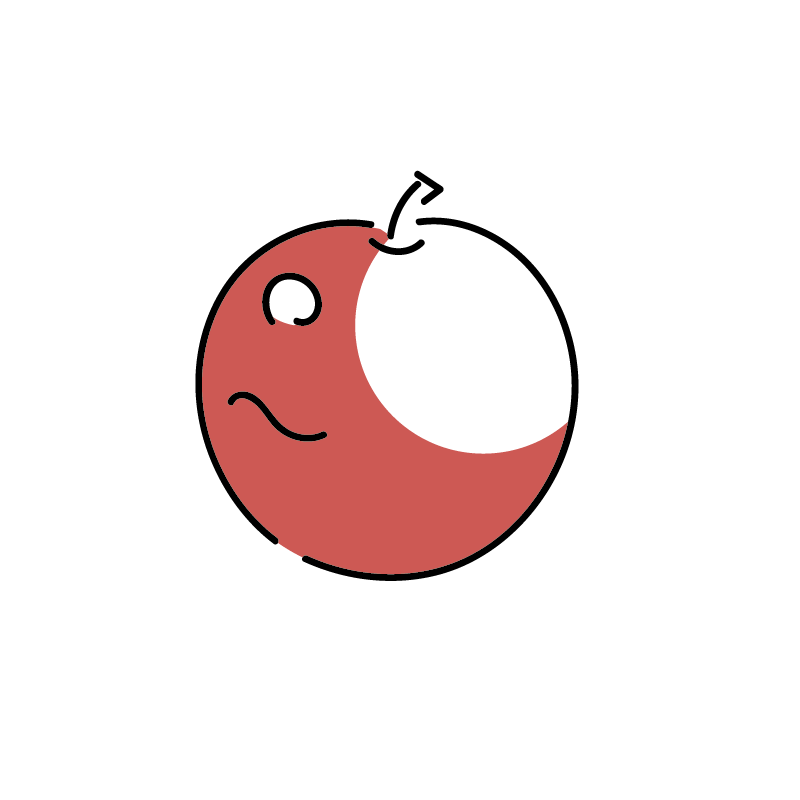 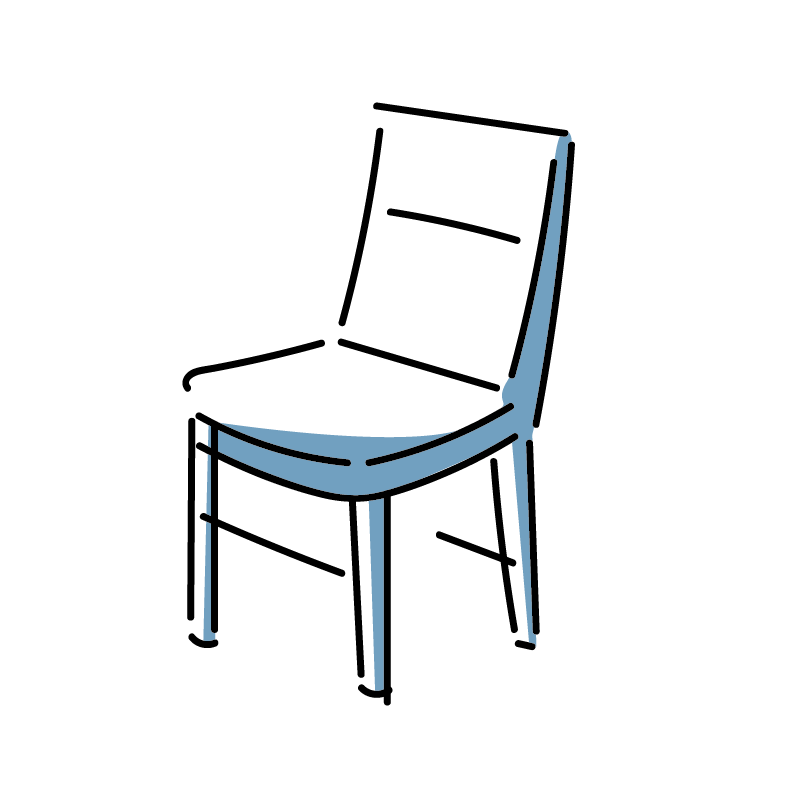 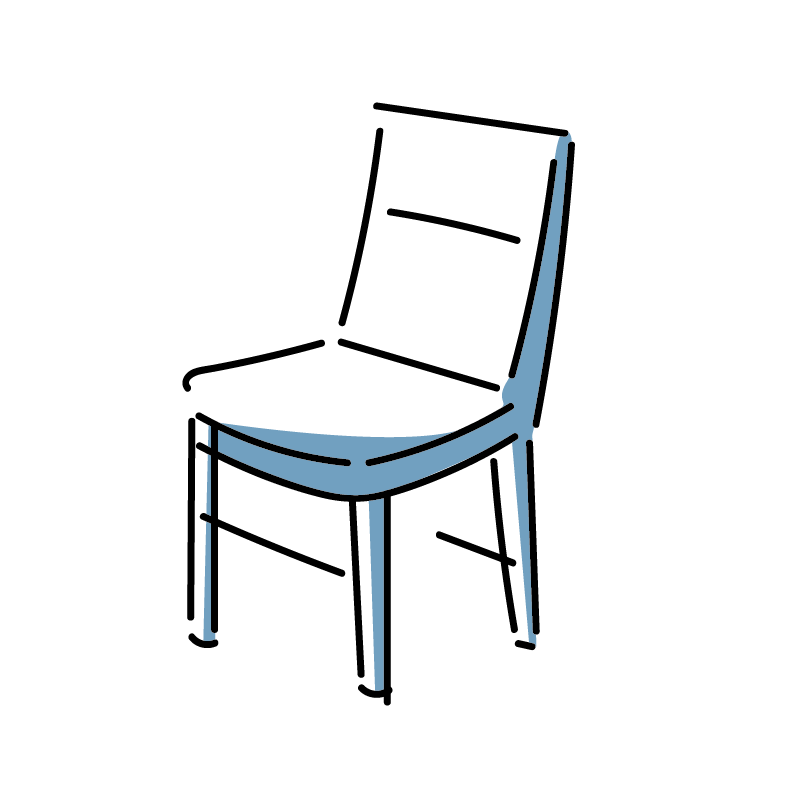 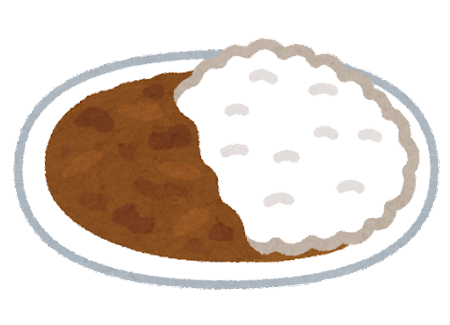 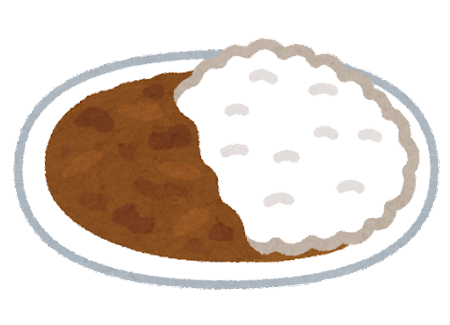 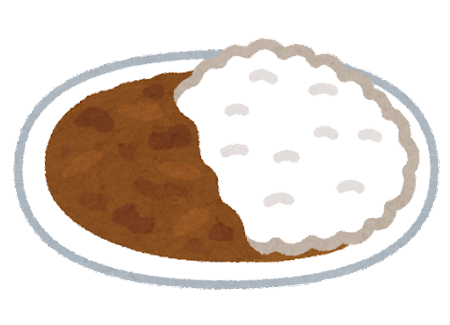 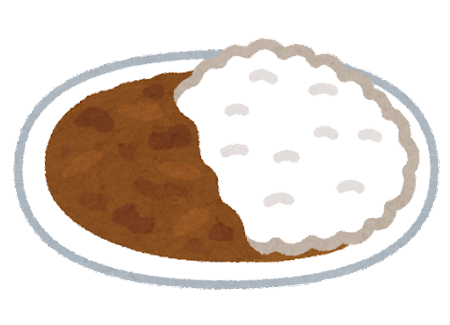 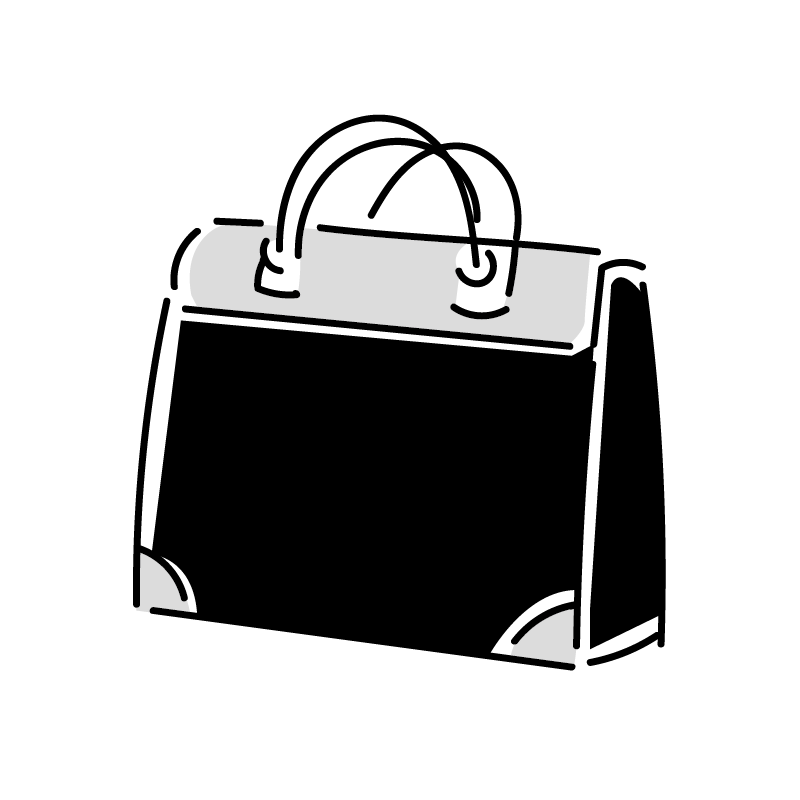 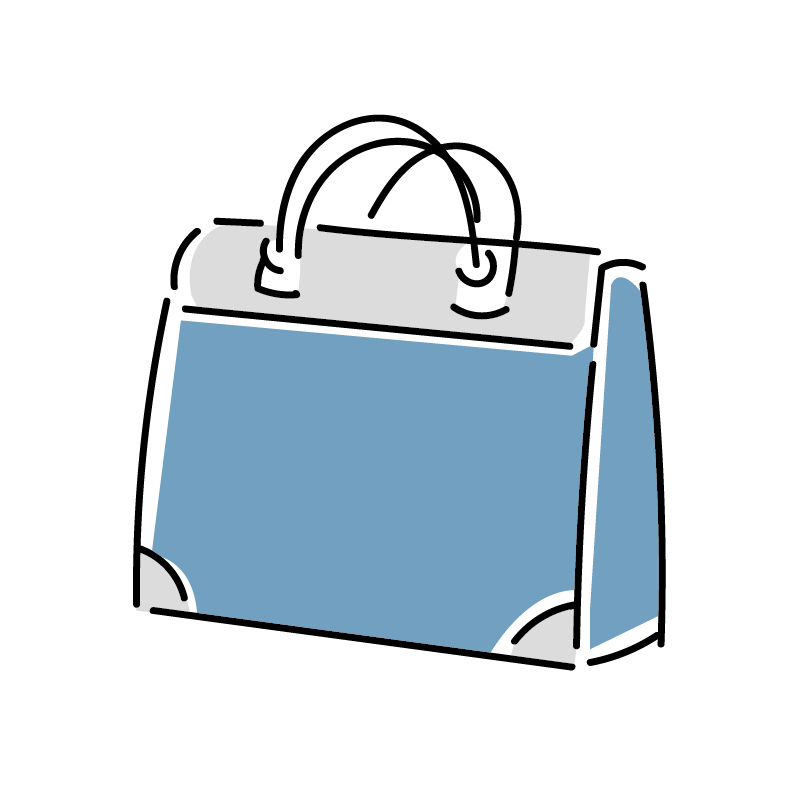 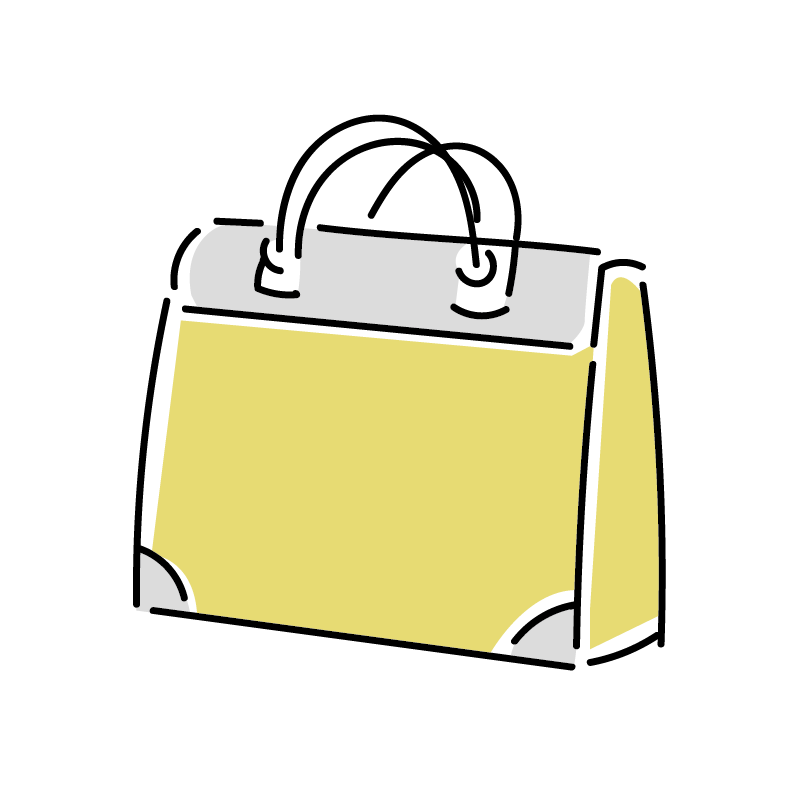 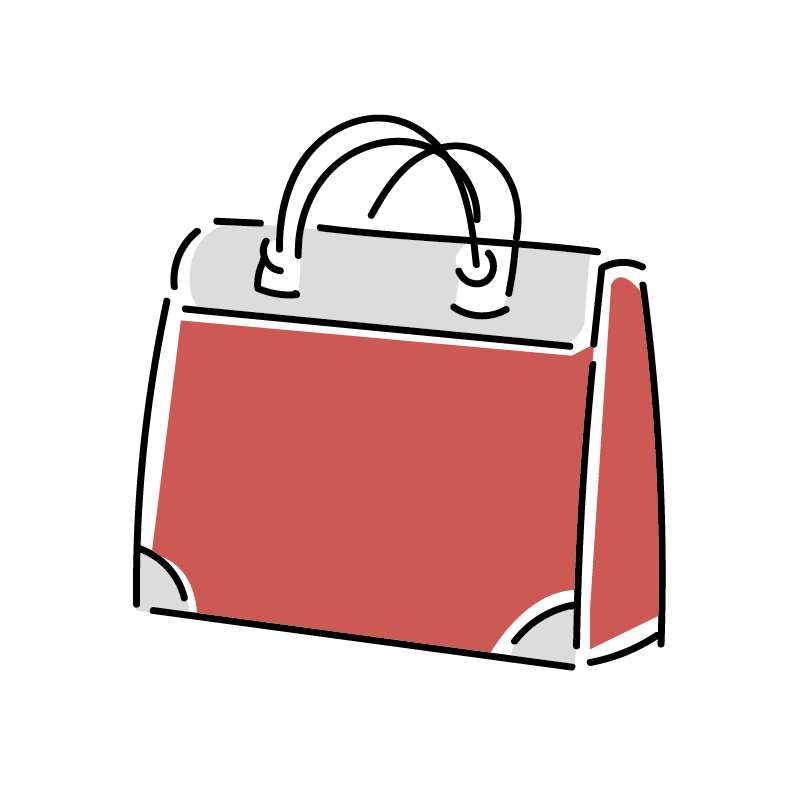 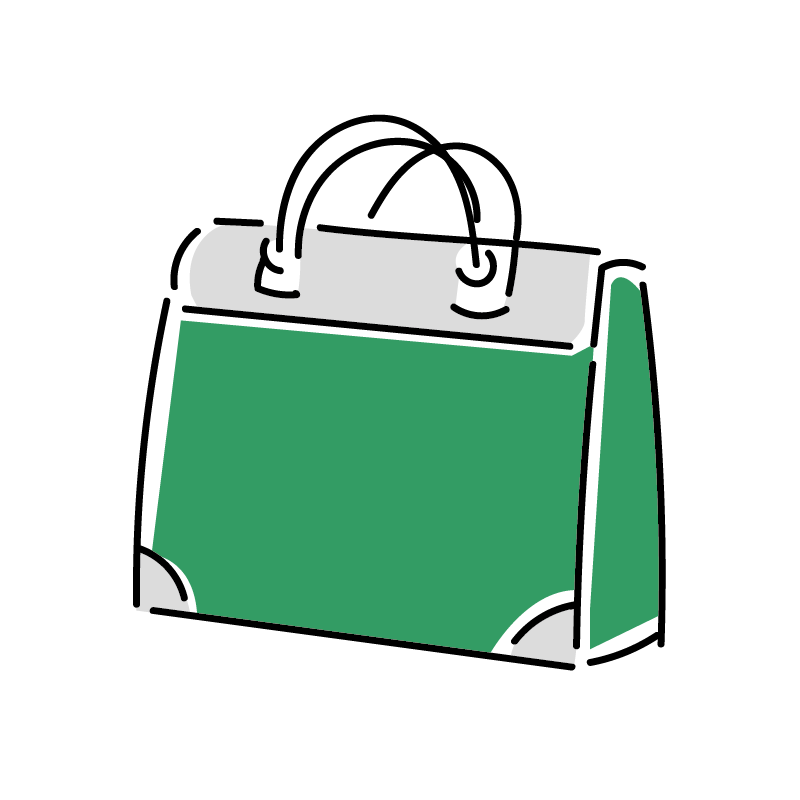 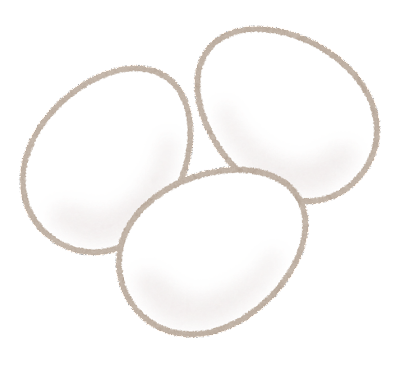 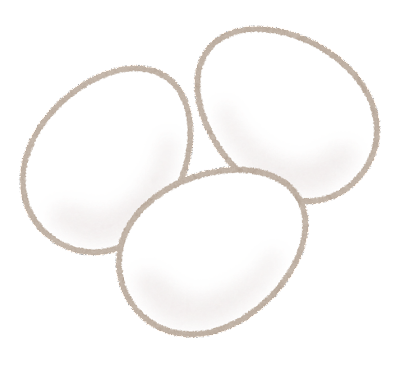 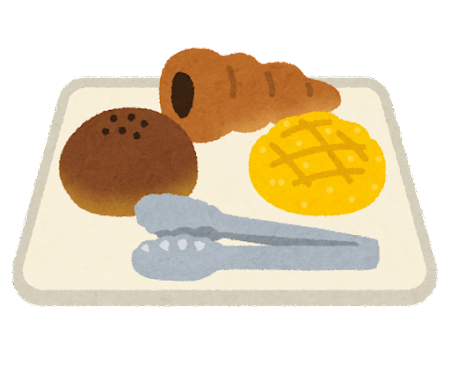 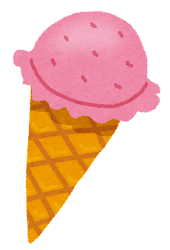 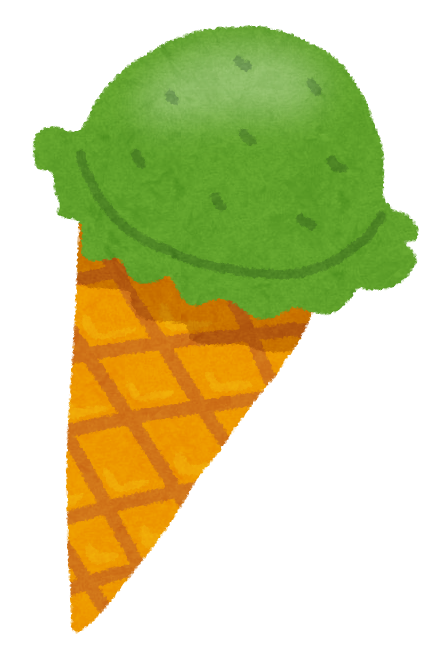 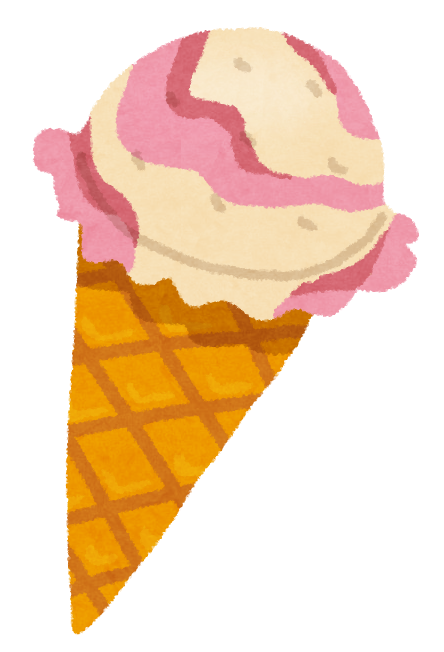 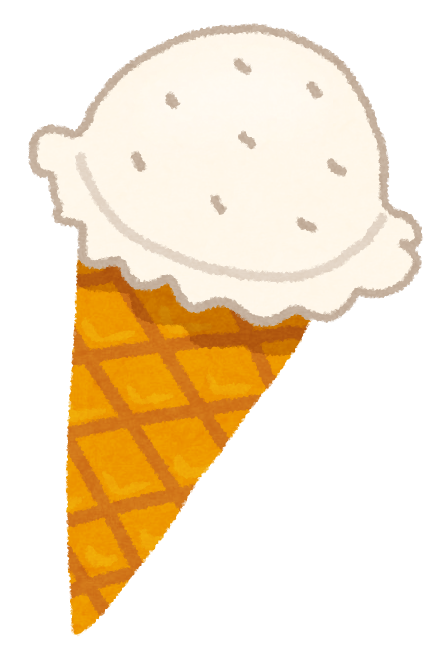 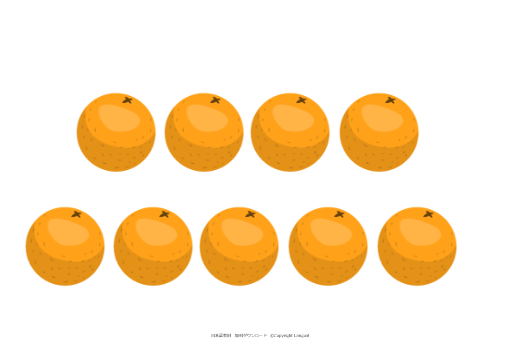 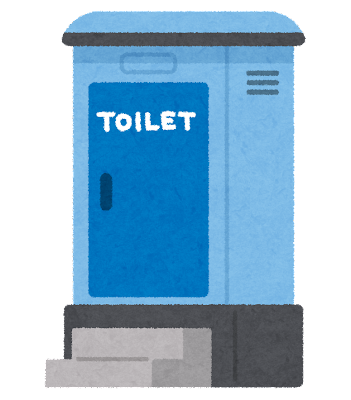 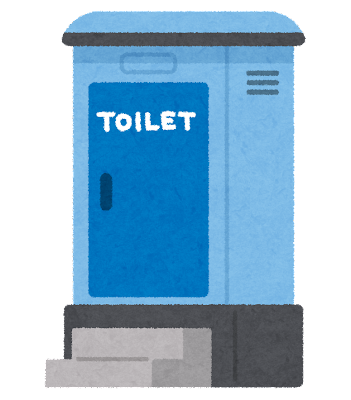 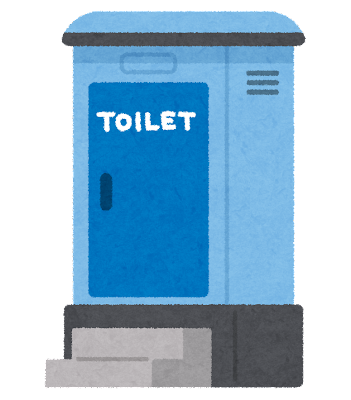 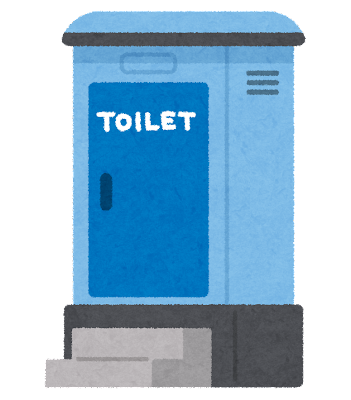 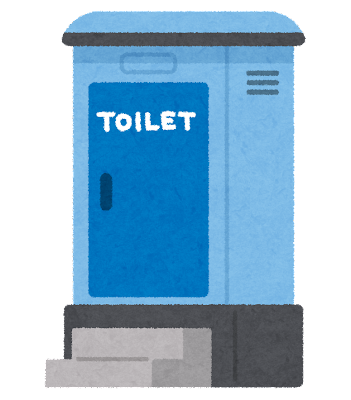 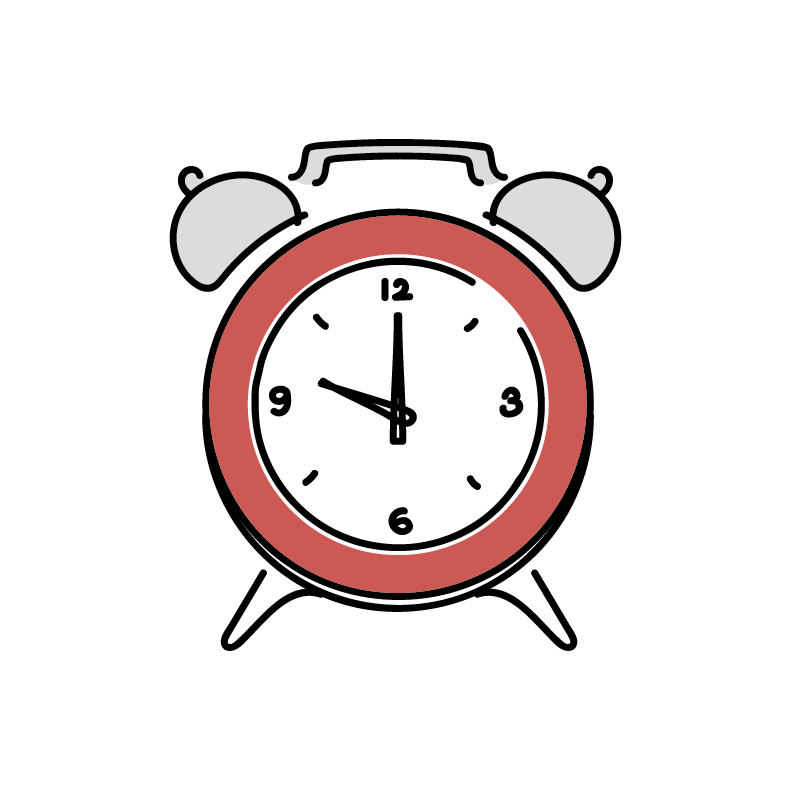 L